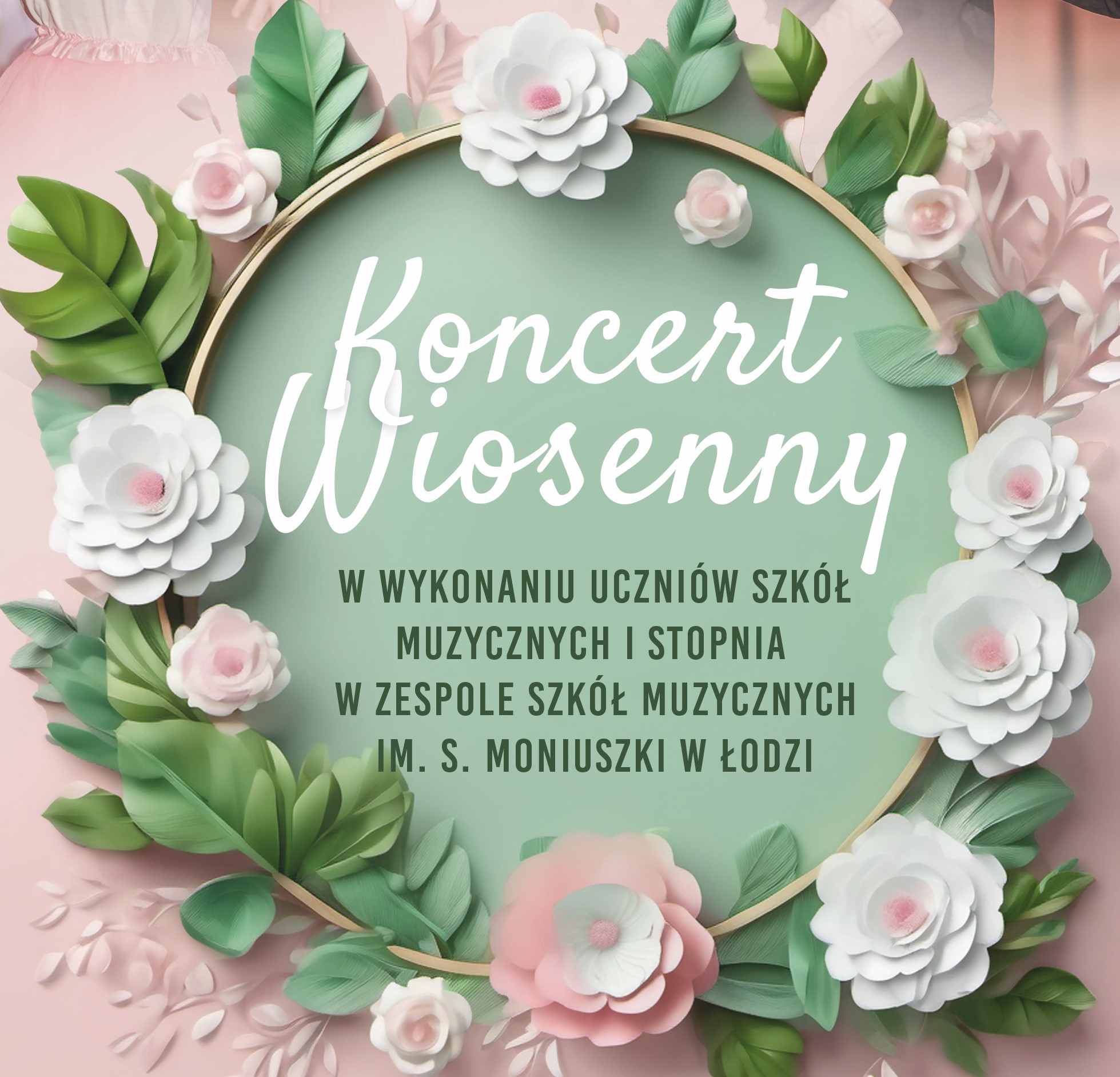 Orkiestra smyczkowa  
dyryguje Barbara Sobolczyk
Paweł NiewiadomyMiniatura 
akordeon solo Marcel Ługowski i Tadeusz Bieniek z klasy akordeonu Pawła Niewiadomegogościnnie:  Sonia Ługowska – harfaAntonina Wieczorek – harfa
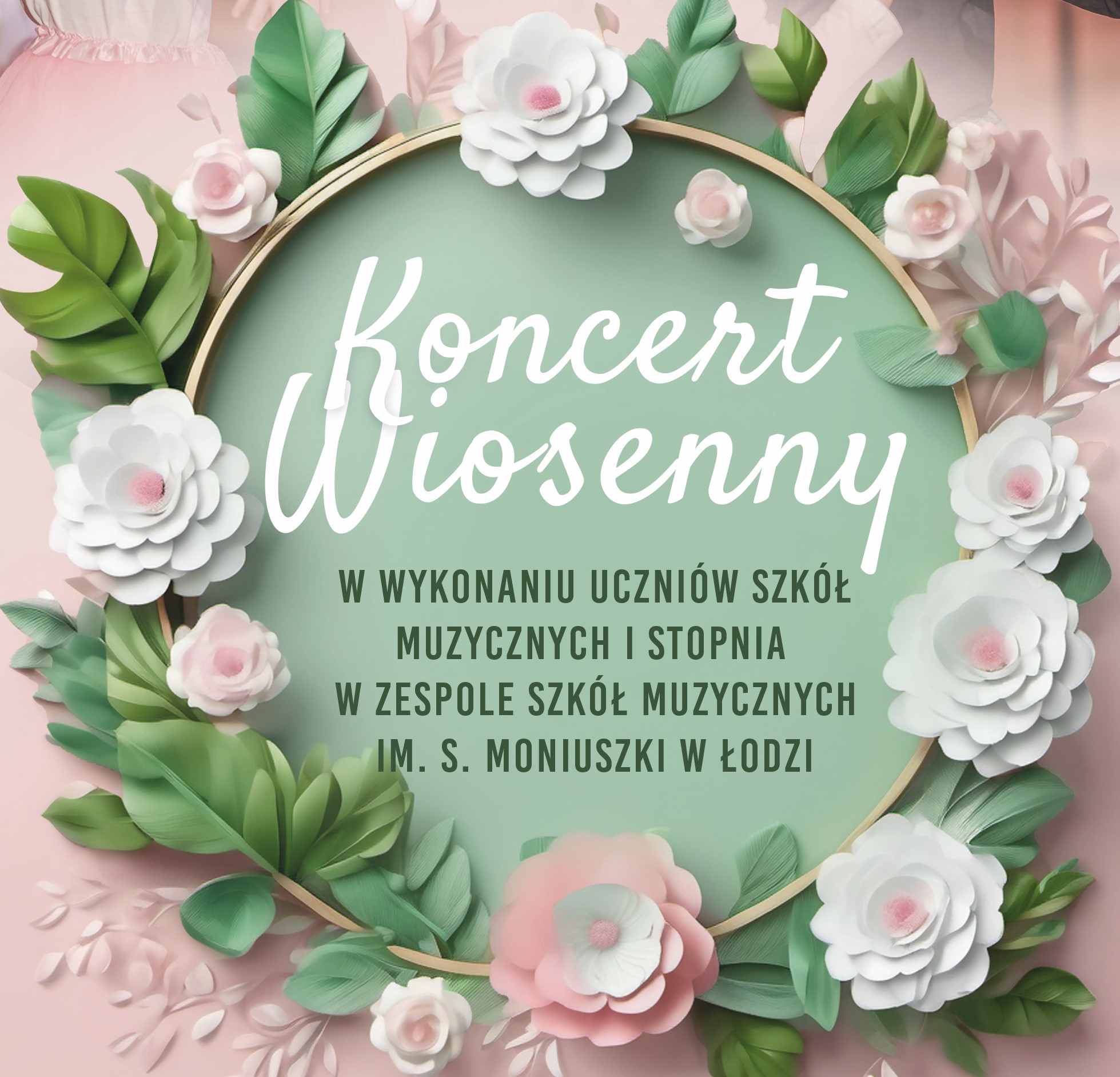 Orkiestra smyczkowa  
dyryguje Barbara Sobolczyk
John Kander „New York, New York!" aranżacja P. Gilabert
wiolonczele solo:Marina SiemieraszkoKrzysztof Chałupnikz klasy wiolonczeli Katarzyny Michaluk
Zespół rytmiczny
klasa I PSM I st. c6
przygotowanie Anna Sadowiak			
Piosenka „Na 4 i na 6" muzyka Krystyna Kwiatkowska słowa Dorota Gellneraranż. Anna Sadowiak, Zbigniew Tomczak
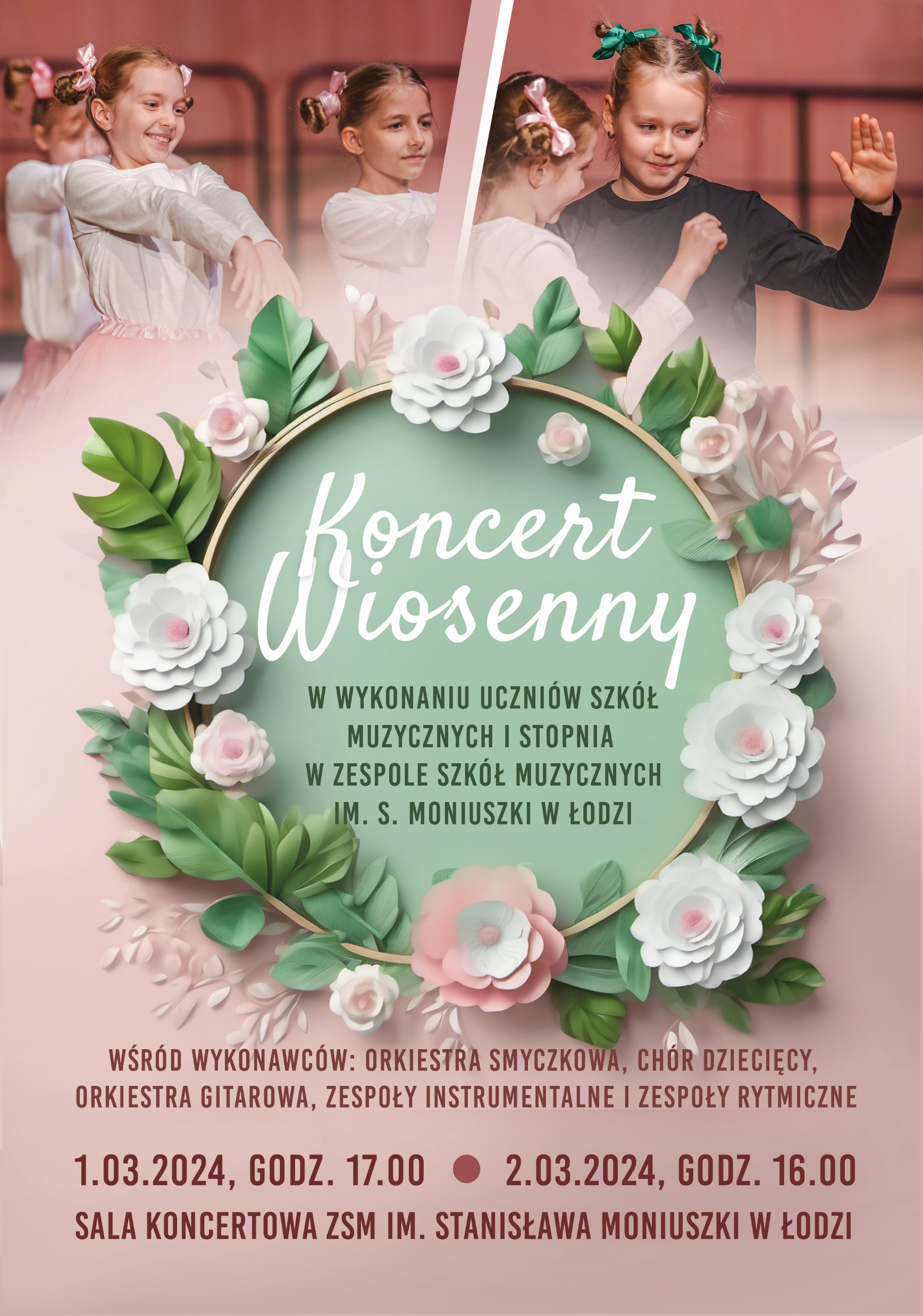 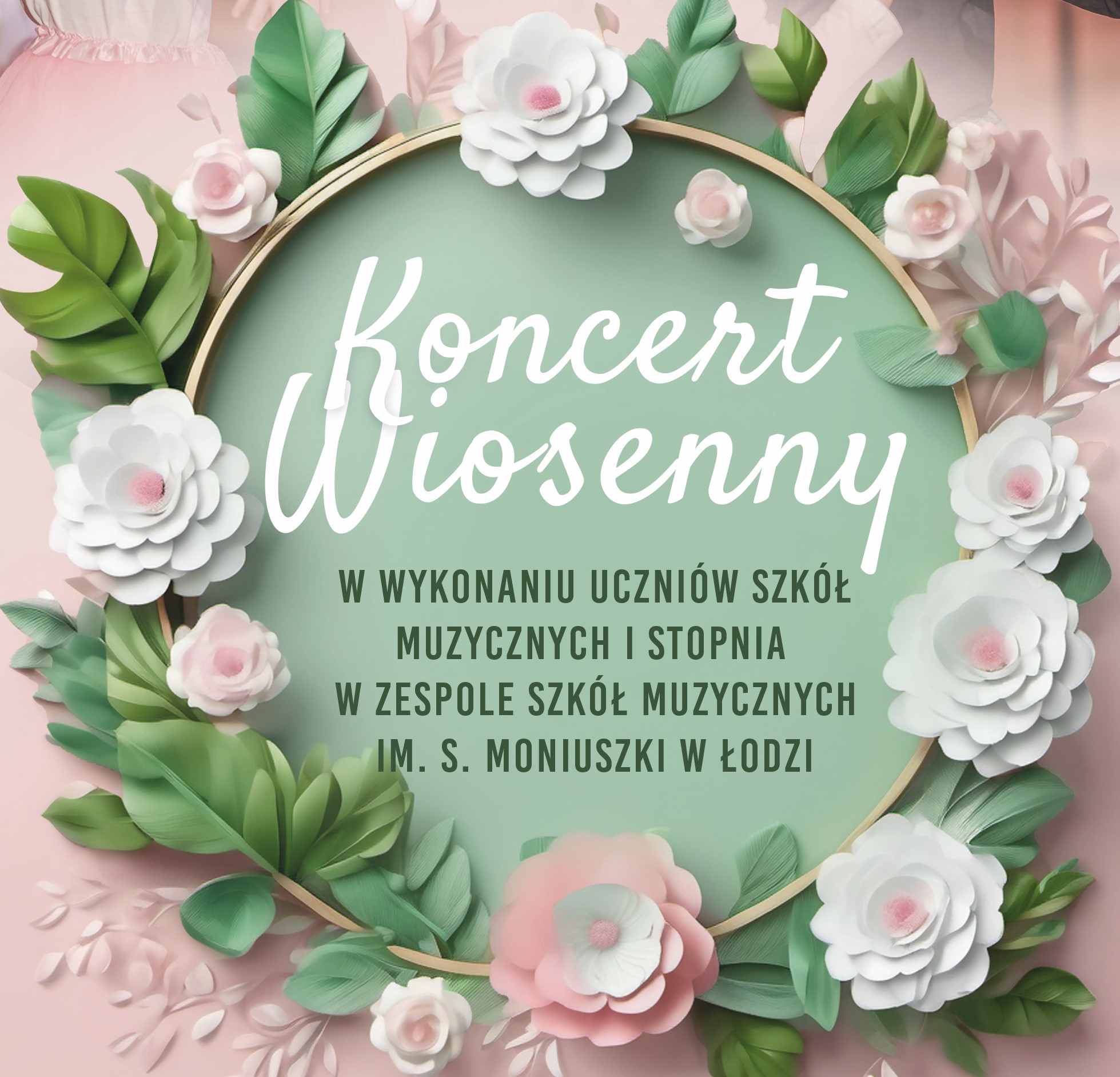 Duo saksofonowe
Wiktor Parnowski VI POSM I st.Jan Chwesiuk IV PSM I st.c4
przygotowanie Adam Wojtasik
Lennie Niehaus 
Invention No. 4
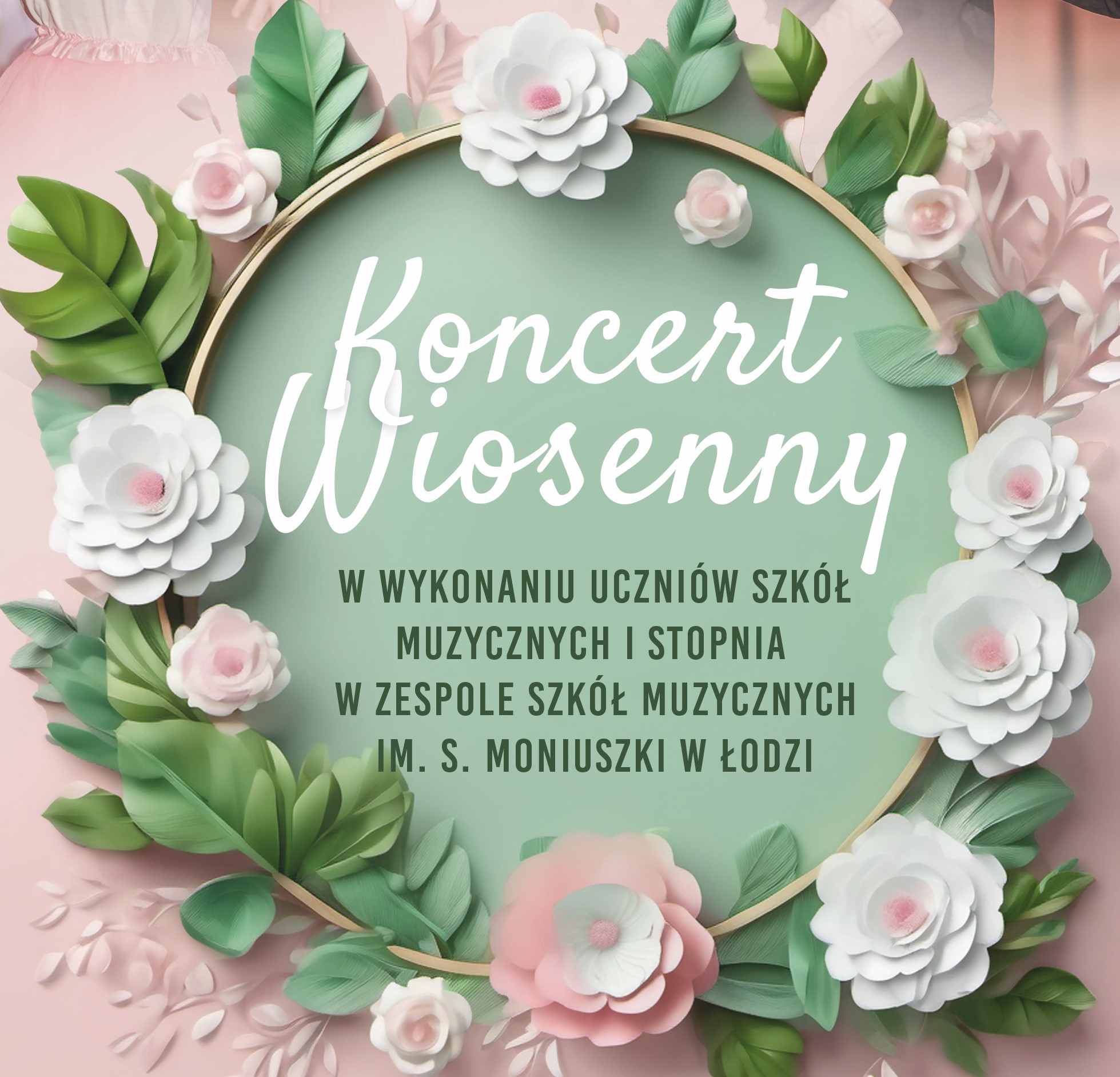 Danylo Andrusiv – trąbka 
klasa V POSM I st.  	
przygotowanie Tomasz Maciaszczyk
przy fortepianie Małgorzata Jabłonowska-Kacprzak 

Viaczesław Szczełokov „Koncert Dziecięcy"
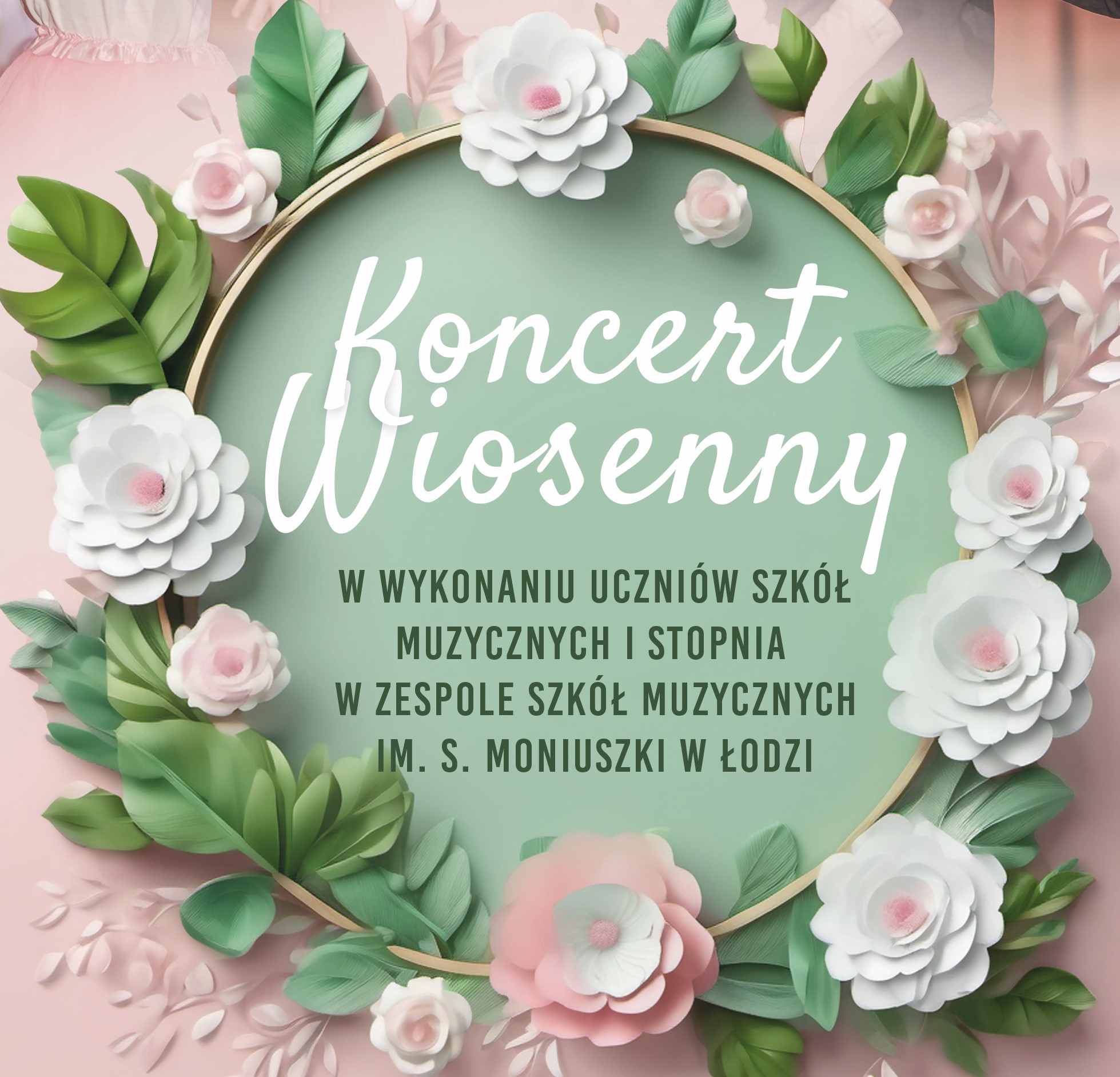 Trio fortepianowe
Antonina Pietrzak – skrzypce V POSM I st.Krzysztof Chałupnik – wiolonczela VI POSM I st.Oliwia Guziewa – fortepian IV POSM I st.
przygotowanie Patrycja Chałupnik						
Julius KlengelTrio fortepianowe G-dur op. 35 nr 2 cz. I Allegro
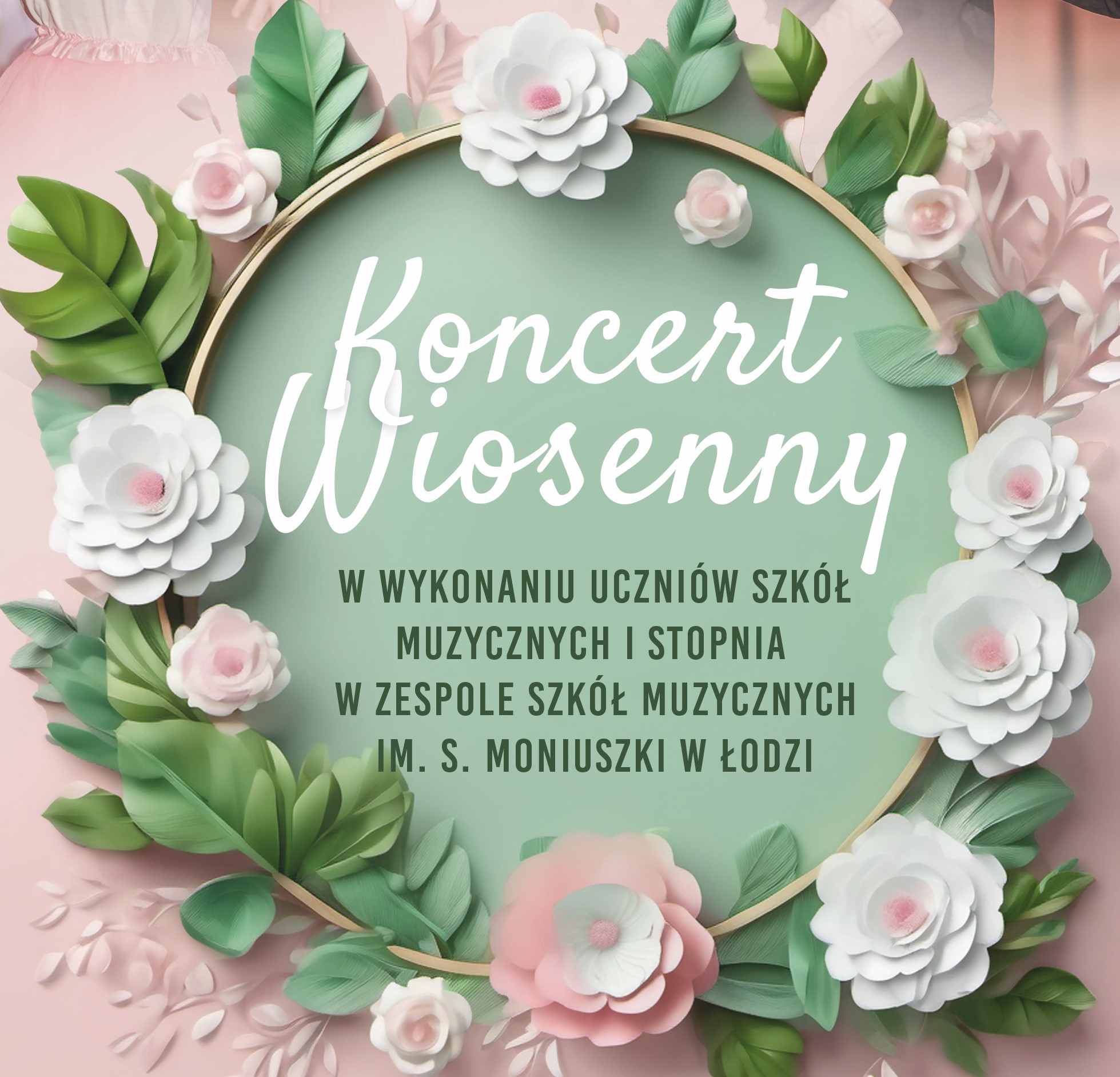 Duo klarnetowe
Liliana Pawlina VI POSM I st.Tymon Woźniak VII POSM I st.
przygotowanie Przemysław Kędzia

Andreae Volkmar Duet nr 21 Allegro
Zespół rytmiczny
klasa III PSM I st. c6
przygotowanie Anna Sadowiak			
Modest Musorgski „Obrazki z wystawy” – „Baba Jaga"
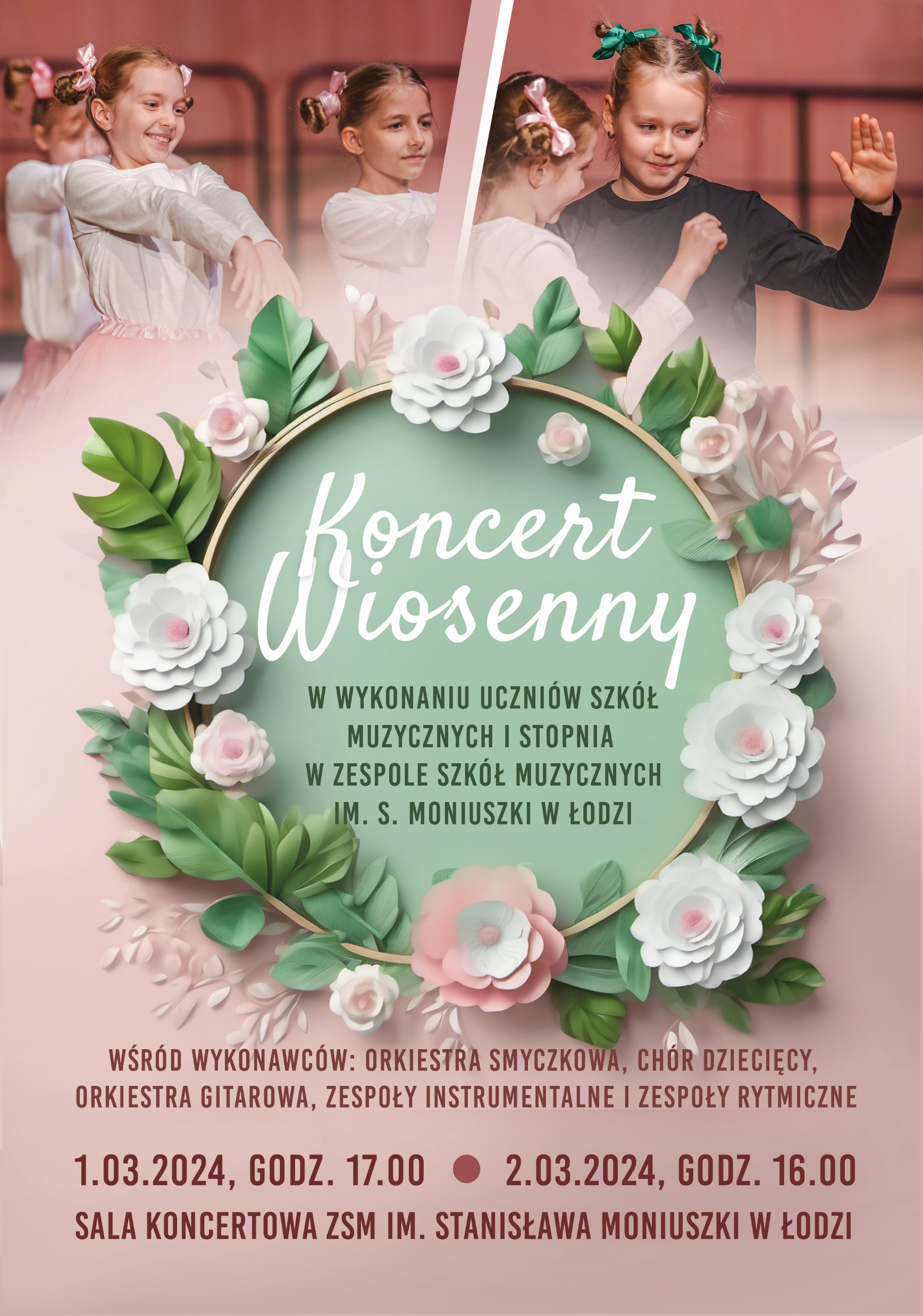 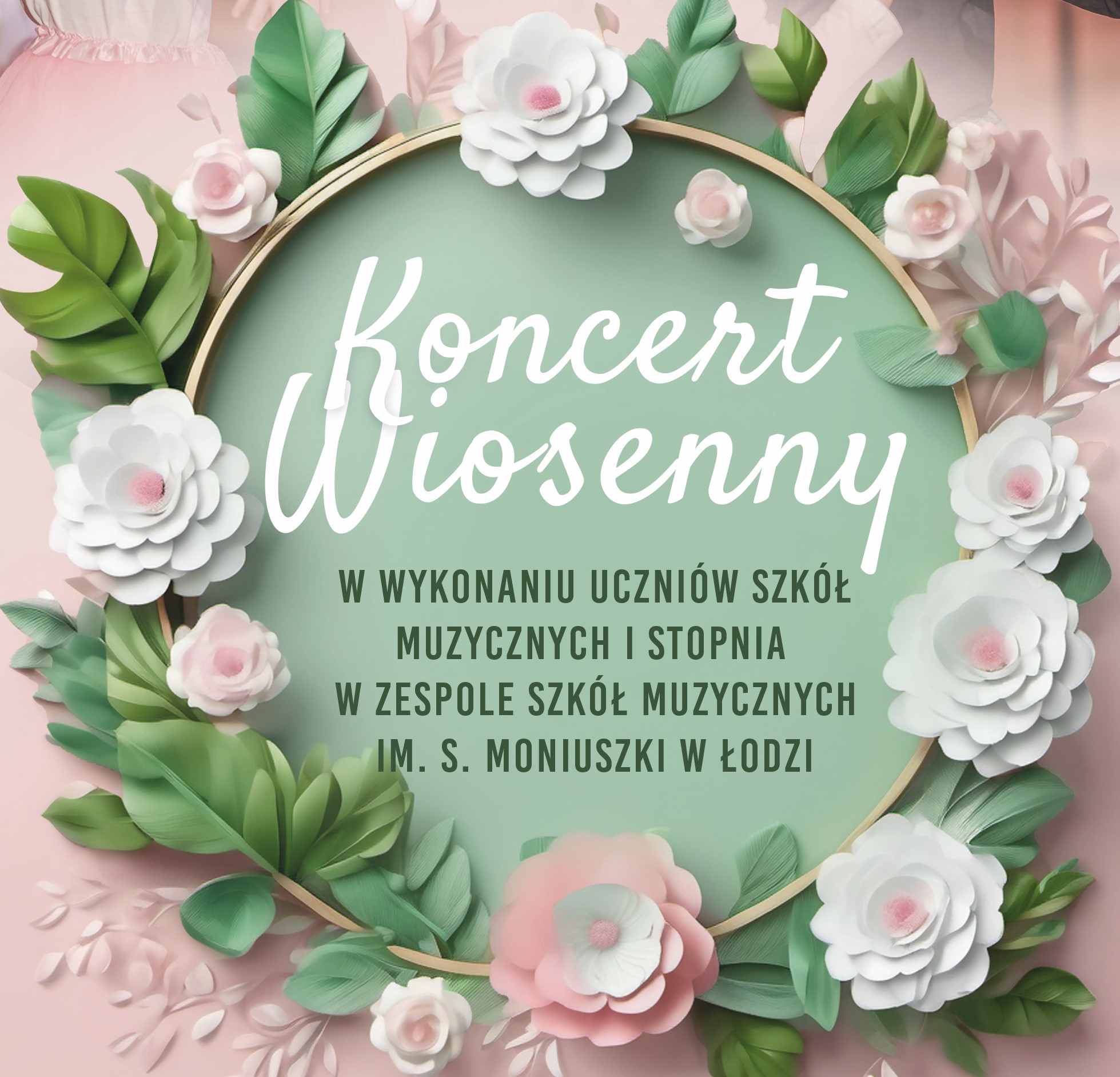 Zespół harfowy
przygotowanie Aneta Salwińska					Deborah Henson-Conant Baroque Flamencoaranż. Aneta Salwińska
Klara Smolińska IV POSM I st.Kai Wrąbel-Suzuki IV POSM I st. Natalia Miklaszewska V PSM I st. c6Kinga Heftowicz VI POSM I st.Sonia Ługowska VII POSM I st.Amelia Dobkowska VIII POSM I st.Hanna Sprawka I POSM II st. Antonina Wieczorek I POSM II st.Aneta Salwińska
Chór dziecięcy 		
dyryguje Kamil Chałupnik

Mikołaj Gomółka Psalm 29 „Nieście chwałę"
Bronisław Kazimierz Przybylski „Dwa brysie"
Hans Weis-Steinberg  „Ver redit optatum" 
Melodia ludowa„Hej bystra woda" opr. Zdzisława Pleń-Weberowa
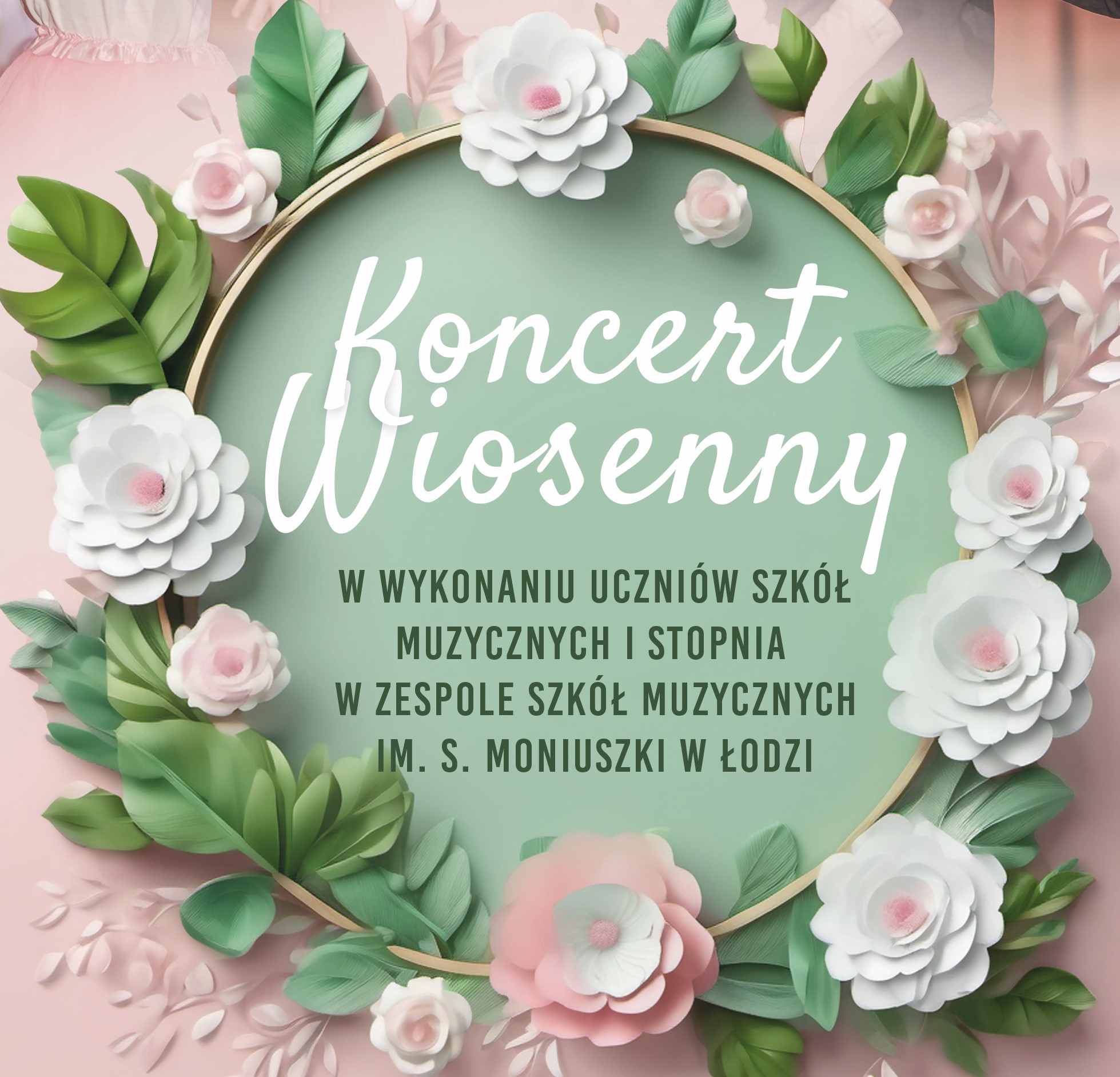